SINAVLARDA BAŞARILI OLMA YÖNTEMLERİ
KORKUT ÇPAL 
Psikolojik Danışma ve Rehberlik Servisi
Sevgili öğrencilerimiz; 
Sınavlarda başarılı olma bir irade ve sabır işidir. Sınavlara hazırlanmak için emek sarf ediniz ve bütün gücünüzü ortaya koyunuz. 
Çalışmalarınızı verimli kılmak istiyorsanız, dikkatinizin tümünü çalıştığınız konu üzerinde toplamanız gerekmektedir.
İstek ve çaba gösterirseniz dikkatinizi her an belirli bir konu üzerinde toplayabilirsiniz. 
Çalışmak için ilham gelmesini beklerseniz çok yanılırsınız. Çünkü beyniniz genelde konuşmalar, sesler, hareketler, açlık susuzluk sıcaklık gibi uyarıcılara açıktır.
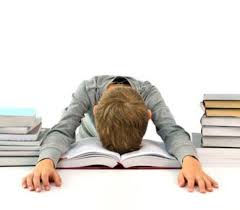 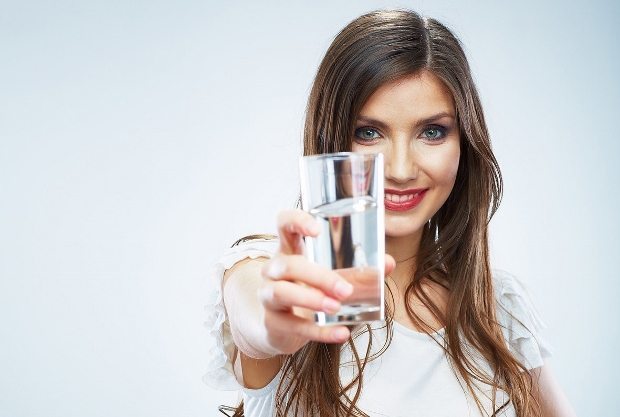 Sınavlara iyi hazırlanabilmek için;
Uykunuza dengeli beslenmeye ve aktivitelere zaman ayırınız.
Ödevlerinize öncelik veriniz. 
Sınıfa hazırlanarak gidiniz.
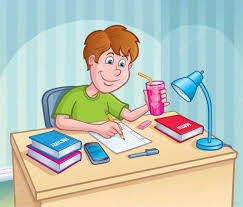 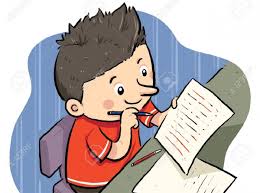 Eve gelince o günkü dersleri mutlaka tekrar ediniz. 
Tekrar etmezseniz en fazla 24 saat içinde öğrendiğiniz konuları unutursunuz.
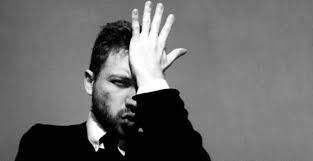 Sınıftaki arkadaşlarınızla yarışmak yerine kendi kendinizle yarışınız. 

Anlamadığınız konulara öncelik tanıyınız. Mutlaka ders öğretmenine veya dersi iyi anlayan bir arkadaşınıza sorunuz.
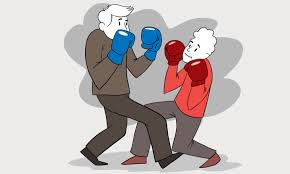 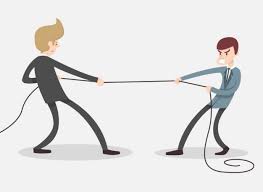 Haftalık tekrar için zaman ayırınız.
Dikkatinizin en az dağılacağı bir ortamda çalışınız.
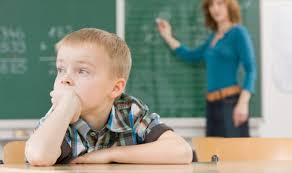 Sınavlarda başarılı olamama nedenlerinden birisi de sınavlardan önce aşırı kaygılanmaktır.
 Sınav kaygısının bir ölçüde olması hem mantıklı, hem de motivasyonu artırması açısından faydalıdır. Ancak bu kaygının çok yükselmesi bireye zarar verir. 
Sınav ile ilgili sağlıklı olmayan bazı düşünce kalıpları şunlardır:
Sınavım ya kötü geçerse… 

Bilmediğim bir sürü konu var… 

Ya hata yaparsam…

Heyecanlanır mıyım? 

Sorular bilemediğim konulardan gelirse…
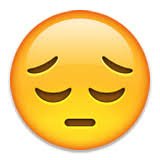 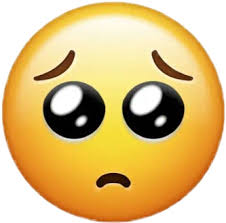 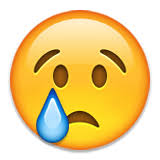 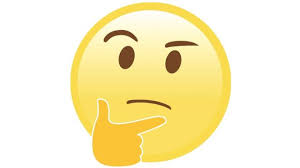 Bu ve buna benzer sorular sınava hazırlanan bir öğrencinin motivasyonunu kırar ve ders çalışmaya konsantre olmasını engeller. 
Unutulmamalıdır ki iyi ve planlı çalışan bir öğrencinin başarısız olması pek mümkün değildir. 
Sınav kaygısı olsa bile bunu hafif düzeyde hisseder. 
Ders çalışırken yukarıda belirttiğimiz kaygı verici düşünceleri şu şekilde değiştirmeniz sizin için iyi olacaktır.
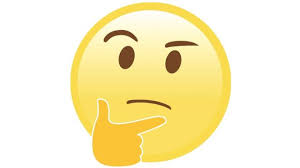 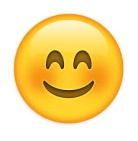 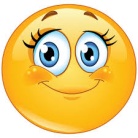 • Yaşadığım kaygının problem çözmeye bir faydası var mı?… 

Çok kaygılandığım zaman daha mı yüksek not alıyorum yoksa bildiklerimi de unutuyor muyum? 

Cevaplayacağım sorular olduğu gibi cevaplayamayacağım sorular da olabilir.
Düşük not almam benim başarısız olduğumu göstermez sadece sınavlara daha çok zaman ayırarak çalışmam gerektiğini hatırlatır.

 Bazı soruları yapamayıp boş bırakabilirim. Sonuçta bu da bir taktiktir. 

Kendime güveniyorum.
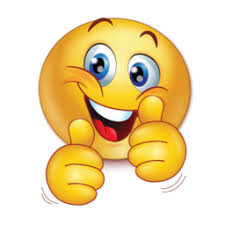 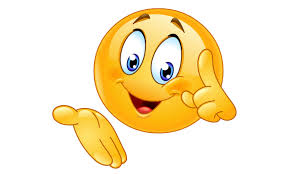 Bazı öğrenciler sınavlara son iki gün kala ya da bir önceki gece çalışarak girerler ve nedense o dersten çok büyük not beklentisine girerler. 
Düşük not alınca da isyan ederler ve morallerini bozarlar. Bu bir insanın kendi kendisini kandırmasından başka bir şey değildir. 
Haftalar boyu anlatılan konuların bir gece de anlaşılmaya çalışılması yanlıştır. 
Dikkat edilirse kaygının bu öğrencilerde daha fazla olduğu görülür. 
Siz elinizden geleni yaparsanız ve mücadeleci olursanız istediğiniz sonuca ulaşırsınız.
Unutmayınız! 
Başarısız öĞrencİ yoktur, Çalışmasını bilmeyen öĞrencİ vardır.
teşekkürler….
KORKUT Çok Programlı Anadolu Lisesi
 
	Psikolojik Danışman ve Rehber Öğretmen

		Mehmet ALTUNKUM
İFİKAN TEKNİĞi
İzle :  Öğrenci dersi dinlerken öğretmeni gözlemeyi  iyi bilmelidir. Önemli konuları nasıl anlattığını ve anlatılan konunun ne derece önemli olduğunu anlama durumundadır.
Fikirlere Dikkat Et: Her konu ana ve yan fikirlerden oluşur. Öğrenci bunlara dikkat etmeli ve özellikle konunun ana fikrini anlamaya çalışmalı.
16
İşaretlere Uyanık Ol: Öğretmen konunun önemli noktalarını anlatırken belirli kelimeler kullanarak veya ses tonunda farklılıklar yaratarak size ipucu olacak işaretler verir. Bu işaretlere örnek olarak şunlar verilebilir: Önemli, başlıca, can alıcı,  şunu unutmayın ki, burada esas fikir...
17
Katıl: Aktif bir dinleyici olabilmek, aynı zamanda eldeki imkânlardan en iyi biçimde yararlanmayı gerektirir. Bunun için yapılması gerekenler şöyle sıralanabilir:
- Derse zamanında gelinmesi.
- Görebilecek, duyabilecek, görülebilecek ve duyulabilecek bir yerde oturma.

Araştır : Bu aşama ile ilgili olarak yapılması gerekenler şunlardır : 
Öğretmene konuyla ilgili sorular sorulur.
18
Not Tut: Not tutmak öğrenme olayının ön şartlarını yerine getirmeye imkân verir. 
Not tutmak öğrenilen malzemenin hatırda tutulmasını, sağlar. Bu da eğitimin başarısını yükseltir.
Ders dinlerken notların kısa, açık, kolay anlaşılabilen notlar olabilmesi önemli olmasının yanı sıra şunlar da önemlidir; 
Konu başlıkları yazılmalı
Altına açıklamalar yazılmalı,          
Şema ve grafik ve örnekler unutulmamalı
19
İSOAT TEKNİĞİ
İzle: Bölüm içinde neler olduğu konusunda bir fikir edinmek için ana başlıklar,alt başlıklar, resim ve grafikler, giriş ve sonuç bölümlerine hızla (3-4 dakika) göz gezdirin.
Sor: Göz atma aşamasında konu ile ilgili sorular oluşturun .Neler öğrenmeyi bekliyorsunuz? ‘Ne Nasıl, Nerede? ’ soruları oluşturun ve bunları bir kağıda yazıp göz önünde tutun. 
Oku: Bu adımda, daha önce çıkartılmış olan sorulara cevap bulmak amacıyla metin okunur ve bulunulan cevapların ana fikir ve temel kavramları içine alacak şekilde anahtar kelimelerle kâğıda yazılır.
20
Anlat: Bu adımda kitap kapatılır ve alınılan notlara dayanarak konu yüksek sesle anlatılır. Bu anlatım sırasında ana fikir, temel kavram ve anahtar kelimelerin söylenmesi önemlidir.
Tekrarla: Bu adımda öğrenilenler anlatılmaya çalışılır. Hafızadan tekrarlanamayan bilgiyi sınavda hatırlamak mümkün değildir. Bu sebeple neyin, ne ölçüde öğrenildiği görülür. Eğer hatırlanamayan yerler olursa, bunlar not alınır ve daha sonra tekrar göz atılır.
21
Tekrarın üç yararı vardır:
Zihin dağılmasını önler. Sessiz tekrarlarda daha kolay hayallere dalınabilir, zihin çalışma dışı konulara daha kolay kayabilir.
Sesli tekrar dikkati yüksek tutar.
Kelimelerin telaffuz edilmesi, onların hafızaya yerleşmesini ve hatırlamayı kolaylaştır.
22
Öğrenmeden hemen sonra yapılan tekrar , bilginin bir gün süreyle saklanmasını,
Öğrenmeden bir gün sonra yapılan tekrar, bilginin bir hafta süreyle saklanmasını,
Öğrenmeden bir hafta sonra yapılan tekrar , bilginin bir ay süreyle saklanmasını
Öğrenmeden bir ay sonradan yapılan tekrar, bilginin uzun süreli hafızada kalmasını sağlar.
23